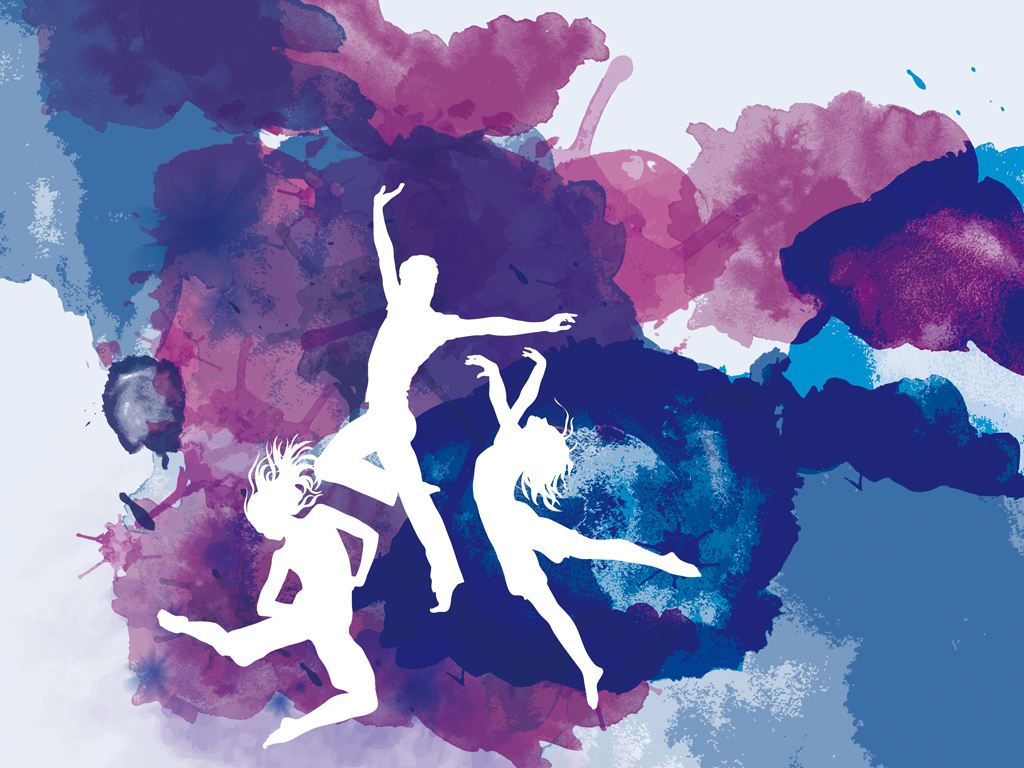 舞动青春
                                         广外外校第十届校园艺术节舞蹈大赛决赛
                                                            
                                                                                            初中部专场
时间：2018年12月10日晚19：00
地点：黄华楼礼堂
主办：中学艺术组
协办：初中部团委  
             信息中心
             总务  校办
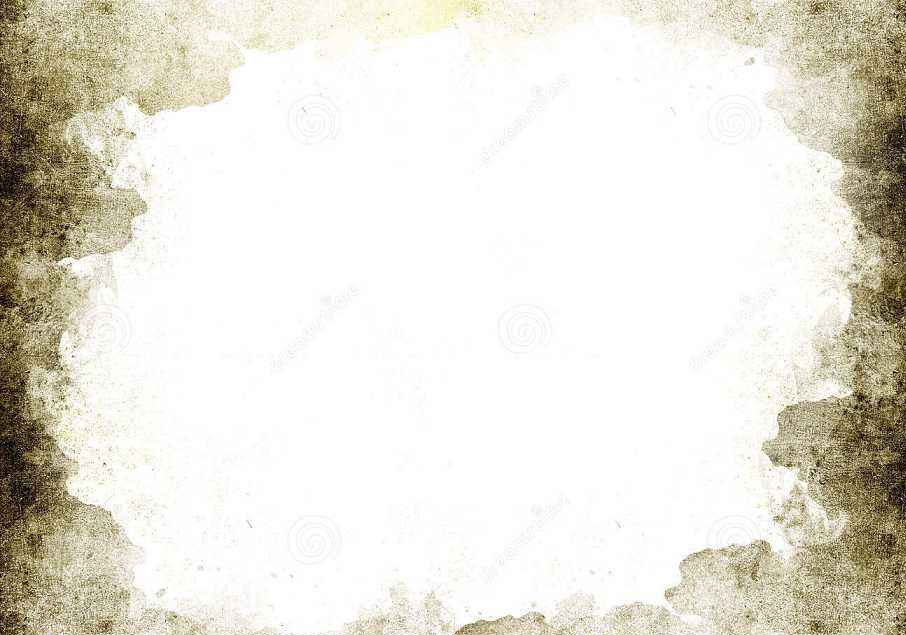 舞蹈大赛决赛节目单
1、  爵士舞《半兽人》                             初二（1、3）班 黄文欣 吕姝含 钟颖茵  彭彬琦  
2、  芭蕾舞《艾斯米拉达变奏》          初三（14）班      黄瀚文
3、  当代舞《中国芭比》                       初三（14）班      关咏颖   
4、  现代舞《天赋》                                 初一（10） 班     劳颖诗 
5、  爵士舞《Dream》                              初一（3）班        张灿  潘湘润 幸卉 王子墨 陆湖珊
6、  古典舞《采薇》                                 初二（8）班         周子境  
7、  街   舞                                                    初中街舞社
8 、 拉丁舞 《 绽放》                               初一（4）班         黄玉婷 
9、  拉丁舞 《演员》                                初一（13班           周倩帆 
10 、街    舞                                                  初三国际预科      邵鹏宇 高颖然 李乐轩 何乐珅 吕航等          
11、朝鲜舞《归根》                                 初二（1）班        张诗琪 
12、国标舞《无问》                                 初三（3） 班       马梦泽              
13、爵士舞《Get it》                                初二（1、2、6、12）班  袁昊恬 毕梓珊 林杨 陈冰瑶 邱子墨 
14、爵士舞《Boombayah》                    初一（2、5、6、8）班   邹文希   李昀熹 叶梓涵    何诗颖
15、当代舞《芳华》                                 初二（4） 班       周梓溢
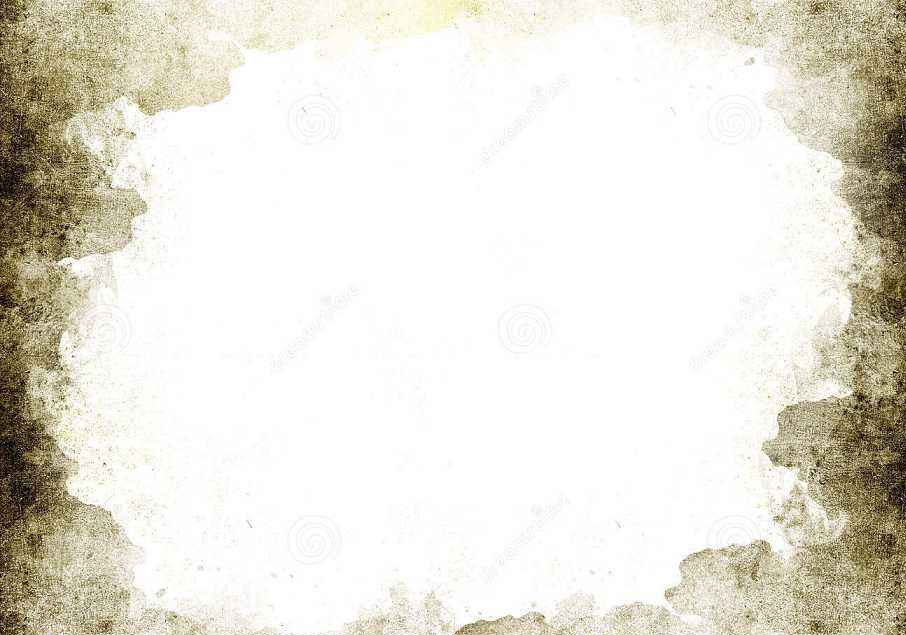 16、古典舞《鱼儿》                       初二（11） 班    张煦妍
17、民间舞《走在山水间》          初一（7） 班      冯诗涵 
18、古典舞《映山红》                   初一（10）班    汤嘉慧
19、古典舞《相忘》                        初二（12）班    邓开           
20、当代舞《同行》                        初二（10、11）班  姜舒馨  梁铭兰  
21、爵士舞                                          初一（1）班       梁璟希  李惠     
22、古典舞《琴师》                        初三（6） 班      周芷如                  
23、街    舞                                          初三（1）班       徐泽健  杨旭东
24、古典舞《剑心.青春》              初二（9）班       何依亭  王栩瑶  谭雅文  
25、现代舞《那个世界那个我》  初二（11）班    李怡然  张煦妍  
26、爵士舞《  I  like it  》                初一（3、4）初二（11、13） 杨玮儿 周芷卉 甘梓颖  林佳怡 闵家羽  
27、古典舞《乡愁无边》               初二（7） 班      罗月镁 
28、风格舞《宅舞串串烧》           初二（1）班      方闻迪   胡腾   张祖云 胡芷蕴
29、芭蕾舞《唐吉坷德变奏》       初二（8） 班      陈晓冉